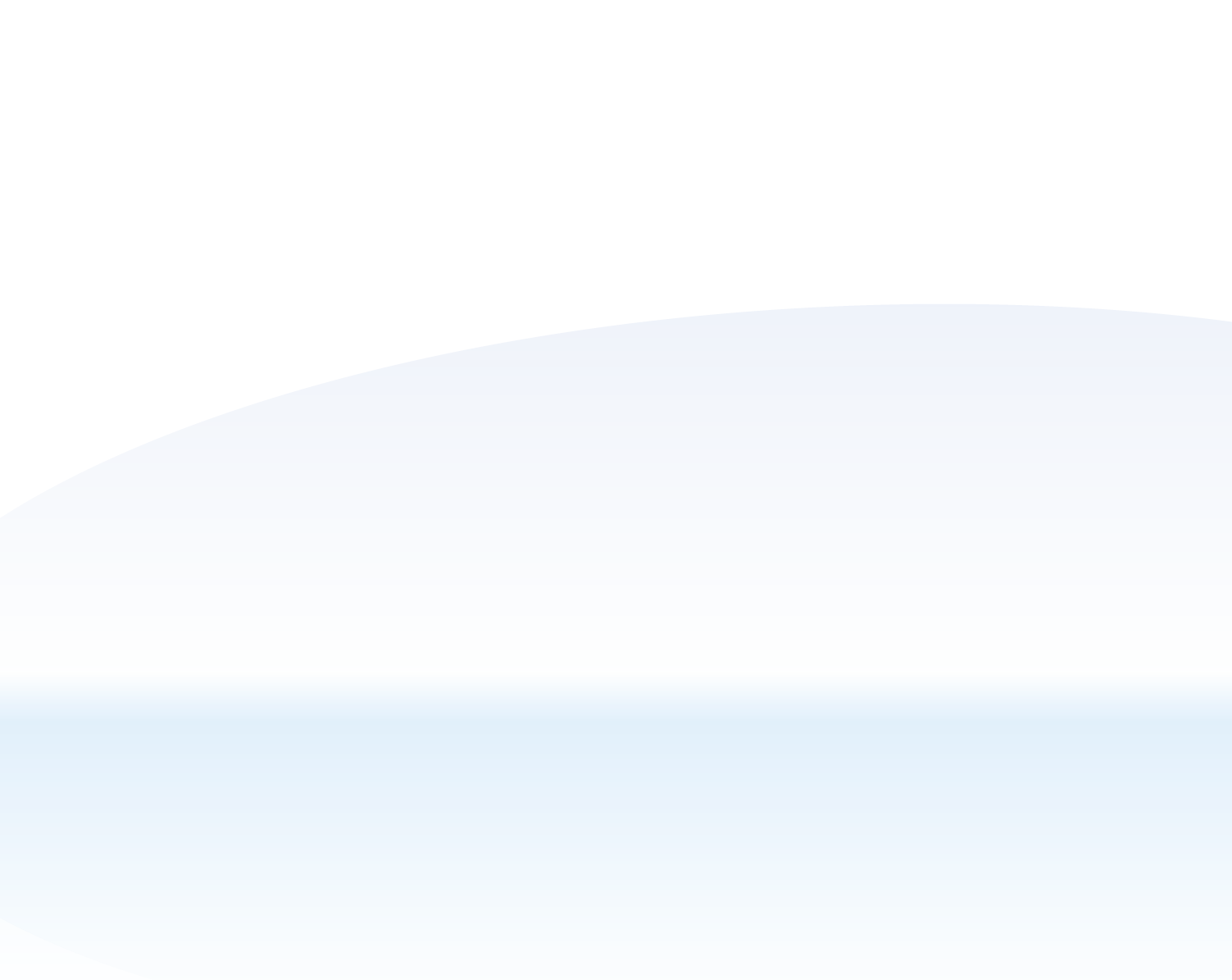 .NET Section
第6回　プロパティとフィールド
Copyright 2008 .NET Section All Rights Reserved.
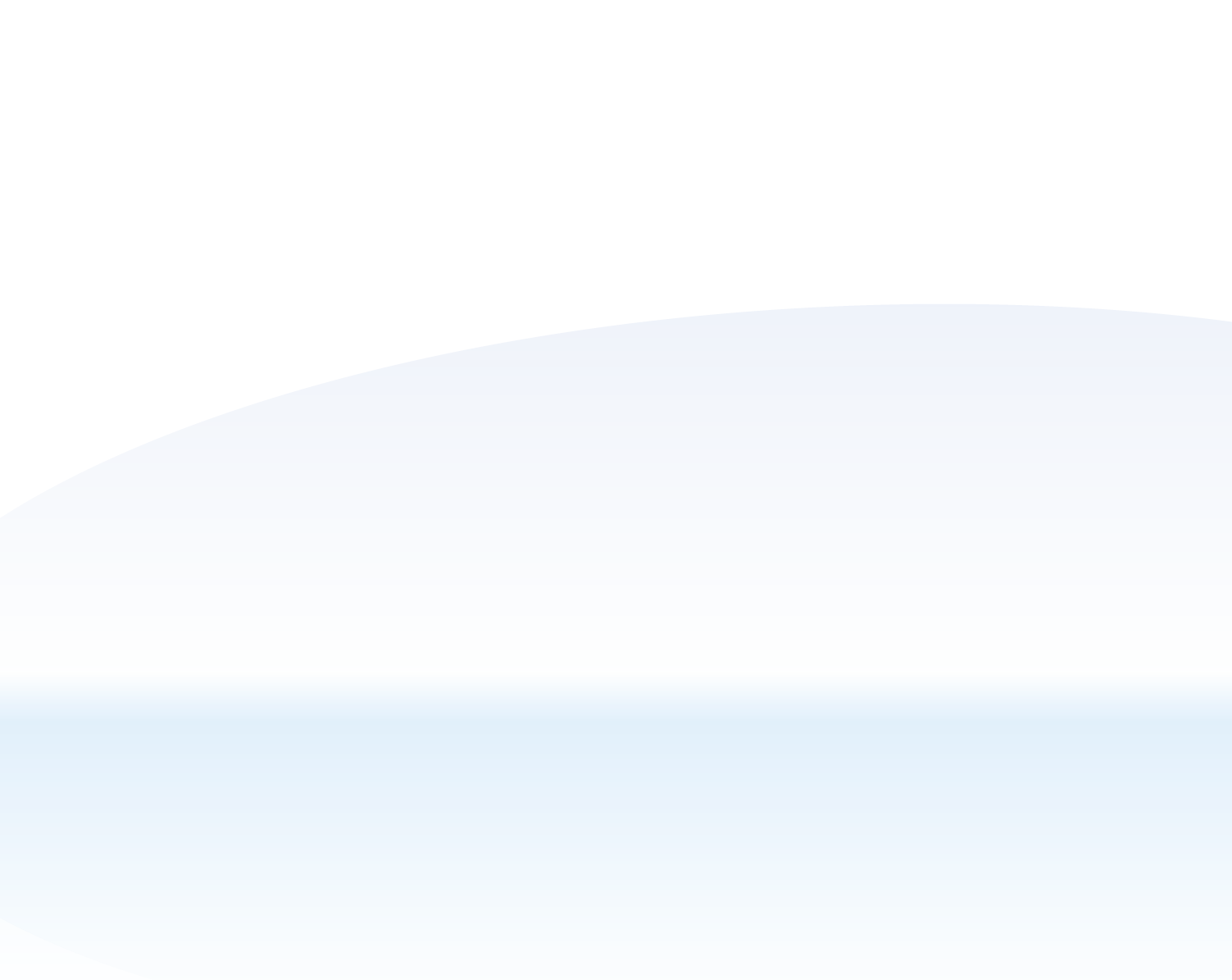 .NET Section
Introduction
クラスのメンバーにて、
メソッドとイベントについては大体わかったと思うので、
今回はフィールドとプロパティについてを説明します。

フィールドについて
プロパティについて
コーディングについて
演習
Copyright 2008 .NET Section All Rights Reserved.
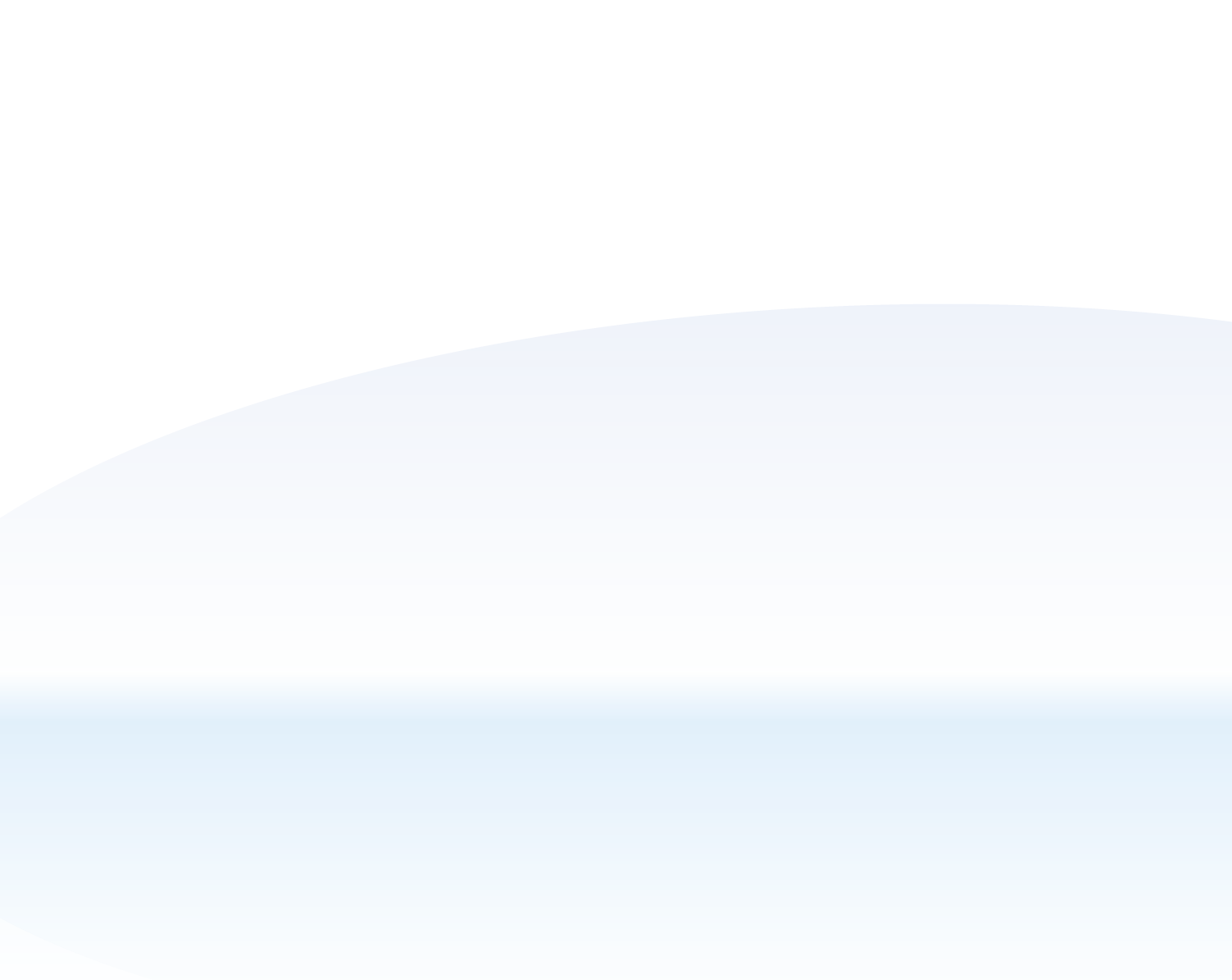 .NET Section
News
7月10日　C言語をブラウザで実行、Ruby/Python/Perlも然り

だってさー。
これはなんかがんばるとすごそうな気配。
ちゃんと読んでないけど。

http://journal.mycom.co.jp/news/2008/07/10/031/index.html
Copyright 2008 .NET Section All Rights Reserved.
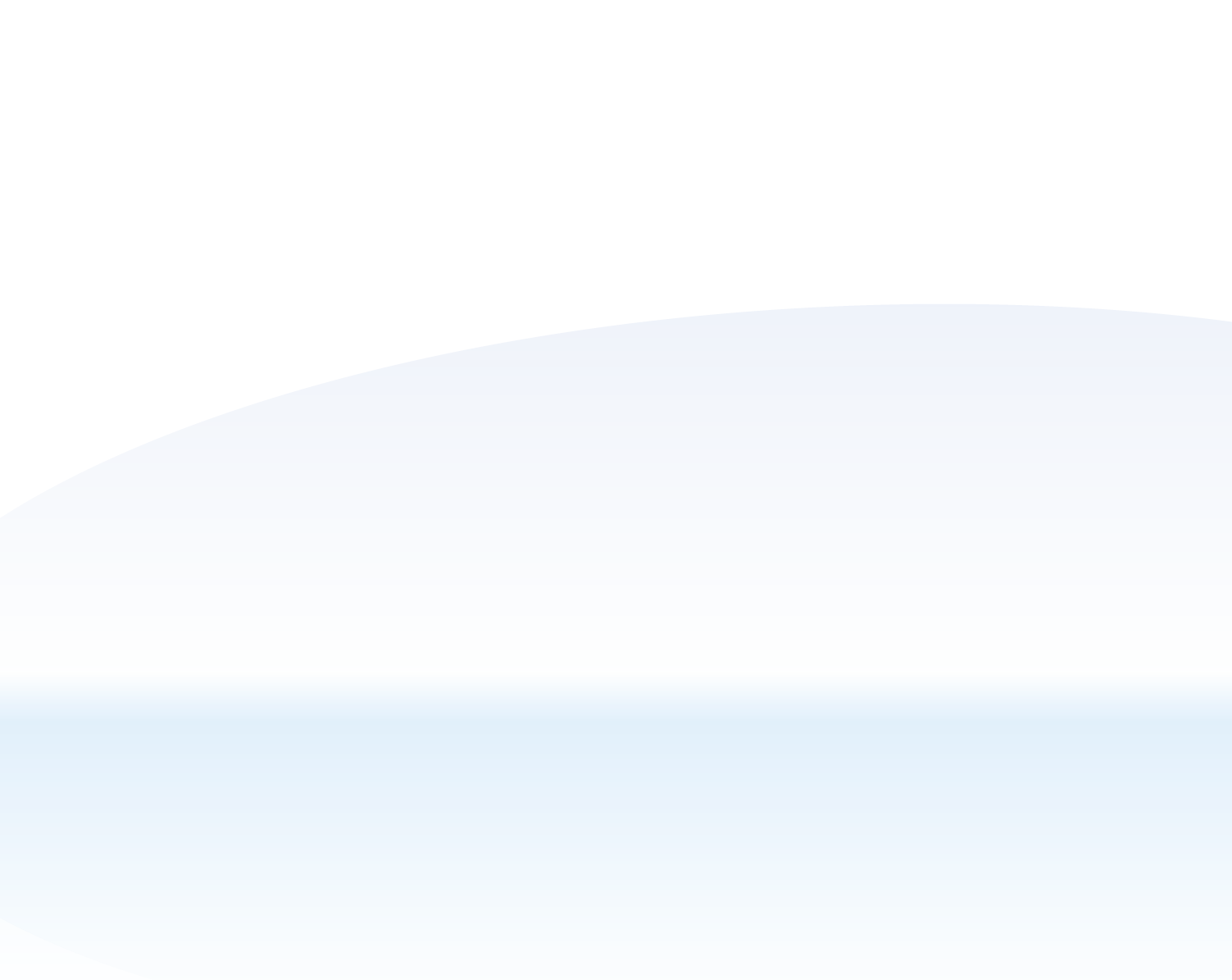 .NET Section
C#　Grammer
Field（フィールド）

クラスが持っている変数。
クラス直下で宣言された変数たちのこと。
基本的には、privateであるべき。

bool sample= false;

アクセシビリティ　class　プロパティ名　*(初期化)
Copyright 2008 .NET Section All Rights Reserved.
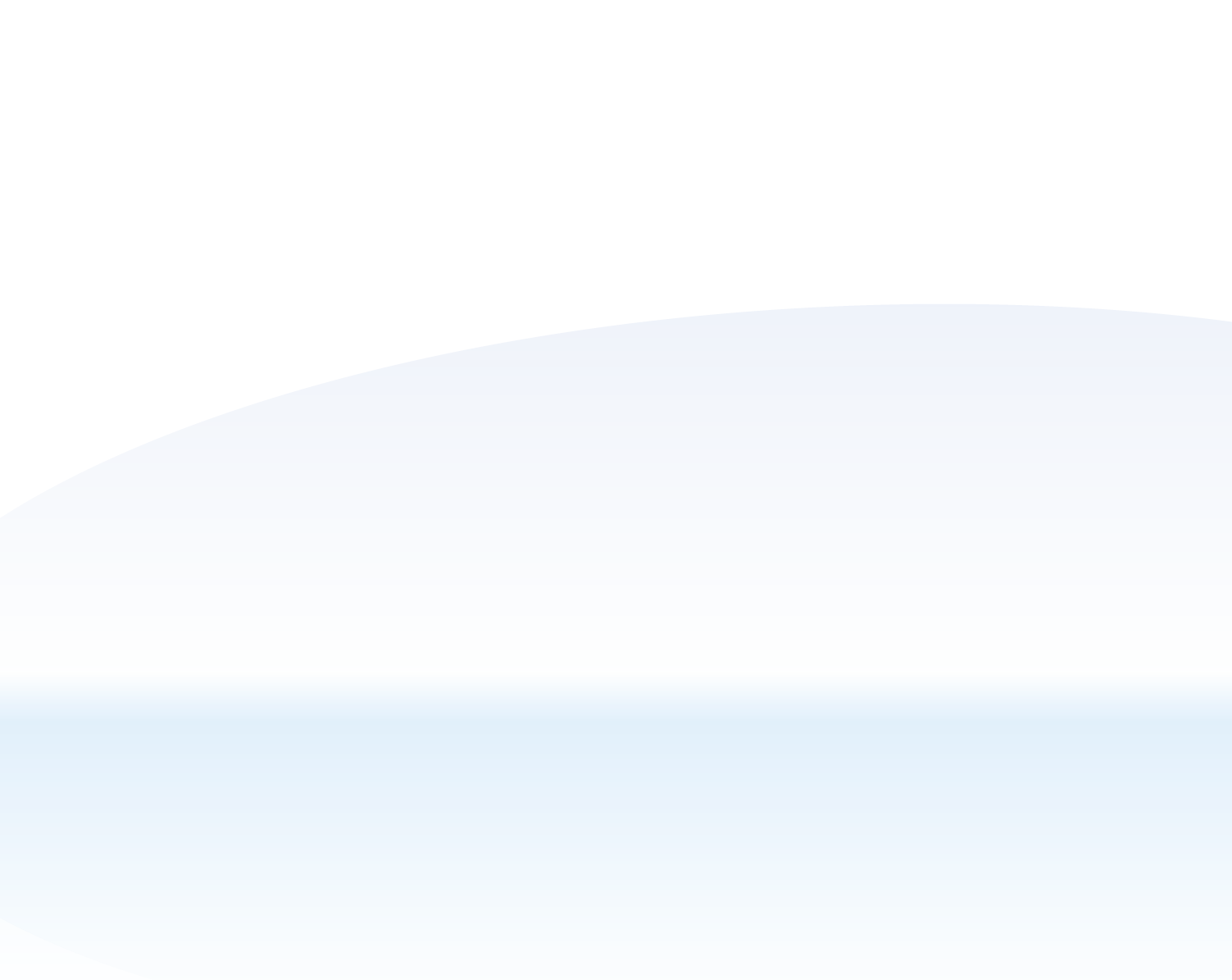 .NET Section
C#　Grammer&Characteristic
Properties（プロパティー）

直接外部からフィールドを触らせると
保守性が悪い。

そのため、クラスが持っている変数を
外部からアクセスするための表面を作る必要がある場合がある。

変数に直接触らせたくない、
または、触らせる部分を変える。
あるいは、なにか介在させたい。
変数のように値を渡したい。

などの場合のときに使える。
Copyright 2008 .NET Section All Rights Reserved.
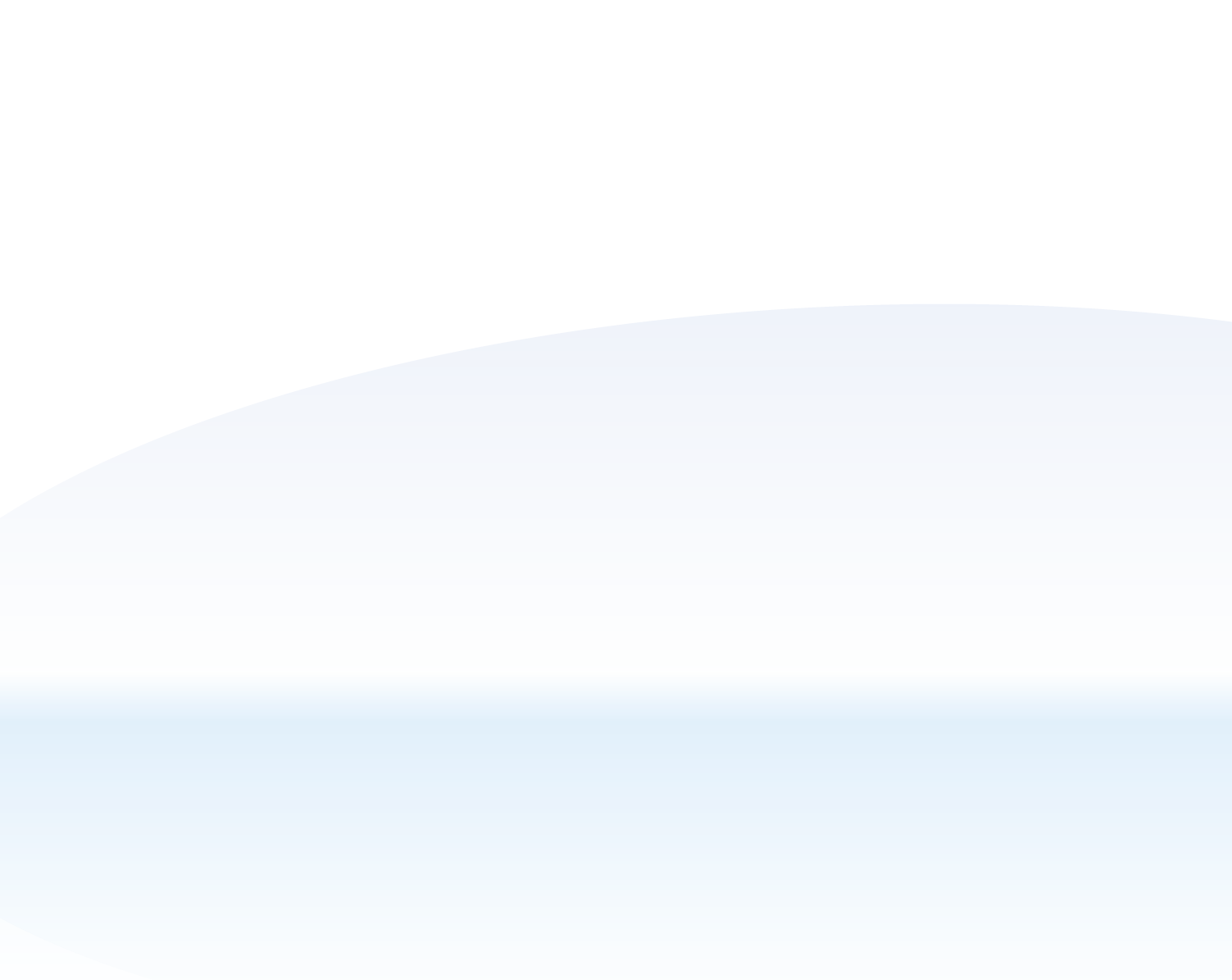 .NET Section
C#　Grammer
Propertiesの書き方
string sample;//field
        public string Sample
        {
            get { return sample; }
            set { sample= value; }
        }
アクセシビリティ　class　プロパティ名
{
	*(アクセシビリティ)　get{　//取り出すときの動作};
	 *(アクセシビリティ)　set{　//代入するときの動作};
}
自動プロパティ　
C#3.0からは以下のようにプロパティを実装できる。
 public string SamplPeroperties{ get; set; }
アクセシビリティ　class　プロパティ名{get; set;}
Copyright 2008 .NET Section All Rights Reserved.
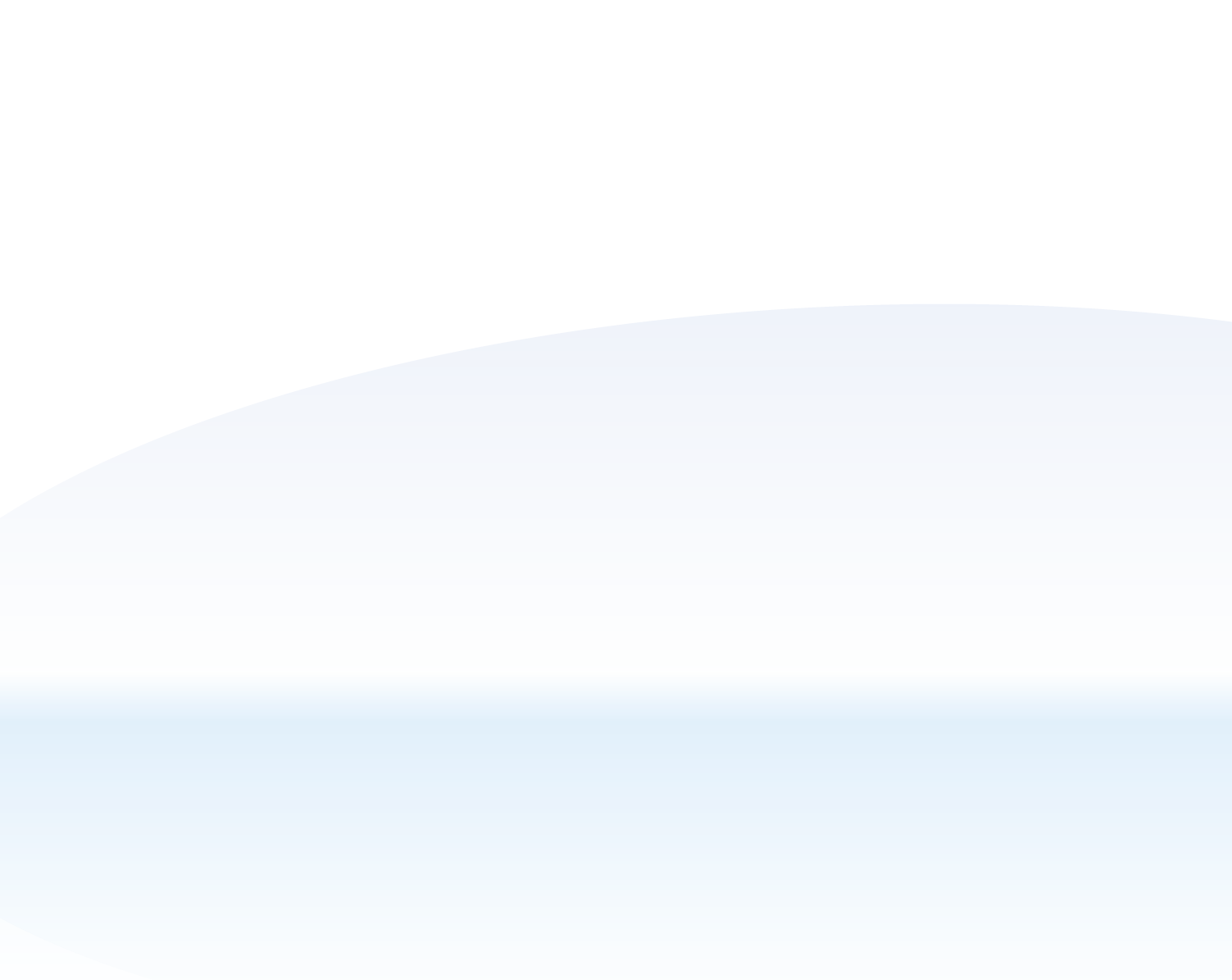 .NET Section
C#　 Coding　- Coding　Convention
変数名について
自由に命名できる変数やメソッドやクラスの名前ですが、
フリーダムにつけてしまうと、他の開発者にとって分かりにくくなります。
そこで、いくつかの基本的な命名のルールのアイディアが考えられています。

意味が分かるような名前にする。
NG bool b = true; 
OK bool checked = true;
英語を使う。NG　bool　atari = true; OK bool isHit = true;
単語を超える場合には、単語の先頭の大文字にする（キャメル記法？）
NG void　getnewmembername() {} 
OK void getNewMemberName() {}
アクセシビリティがprivateのものは先頭を小文字、それ以外は大文字にする。
NG　private string　Name;　
OK　public string Name;
Copyright 2008 .NET Section All Rights Reserved.
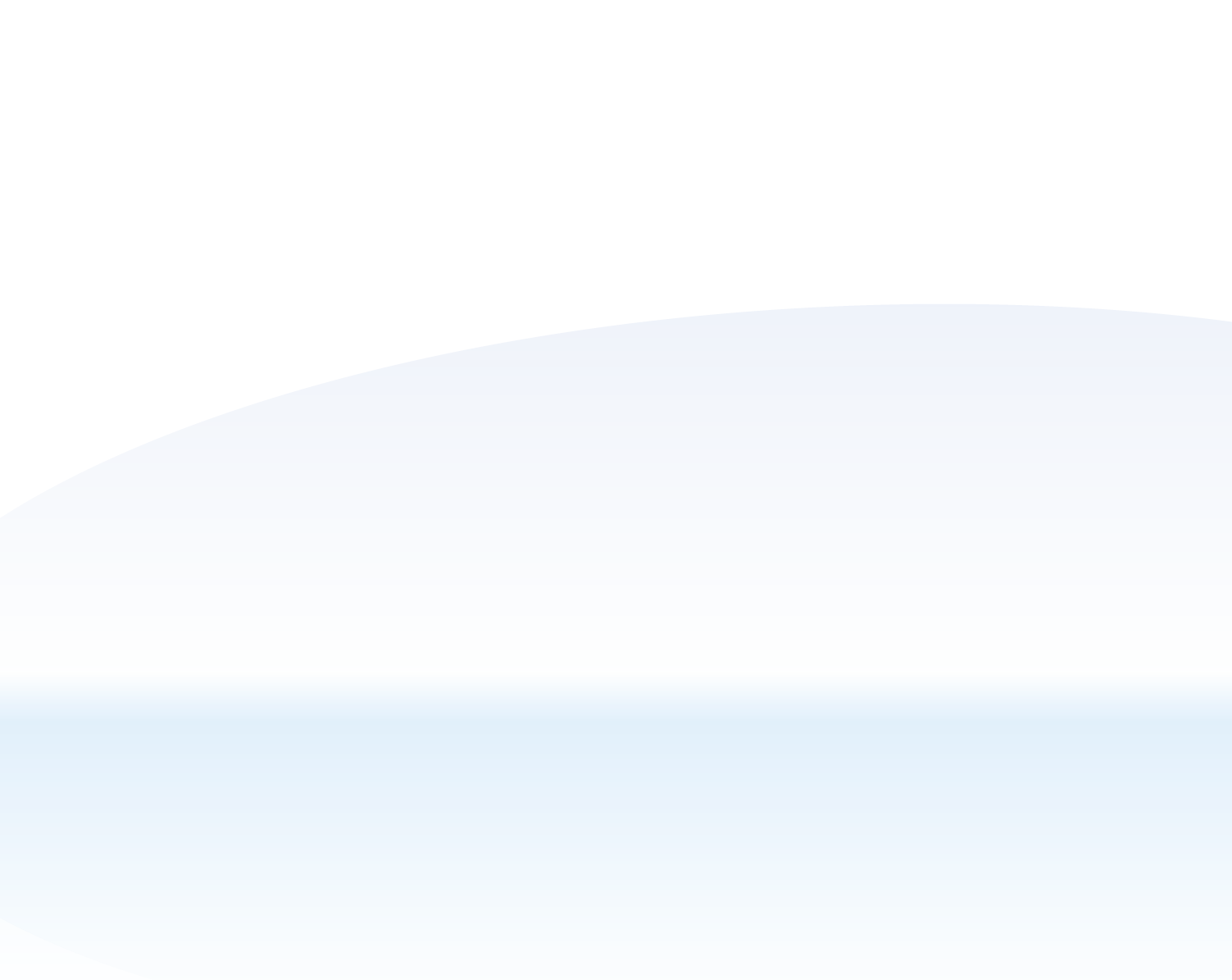 .NET Section
Practice
Copyright 2008 .NET Section All Rights Reserved.
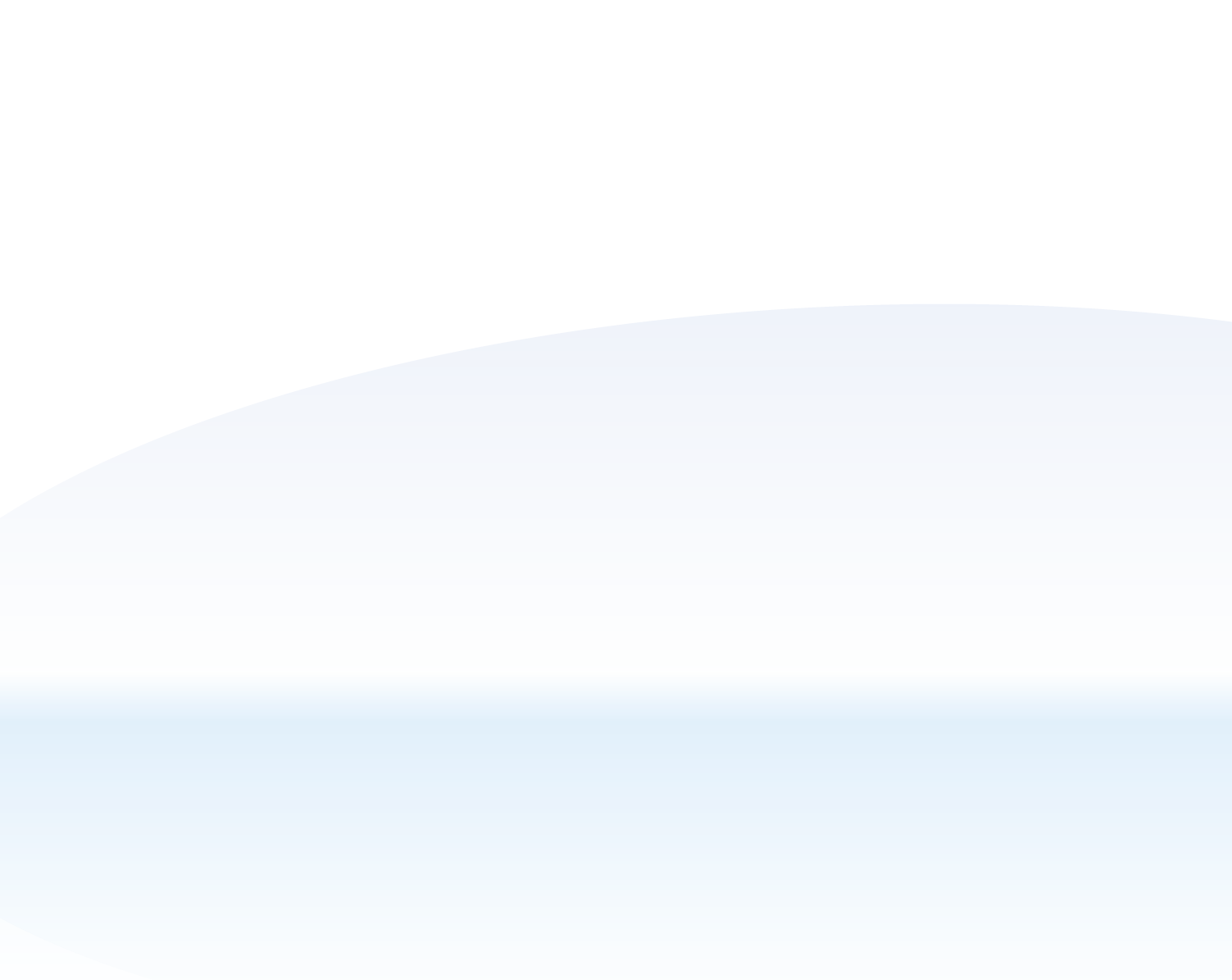 .NET Section
Thank you for attending!
Copyright 2008 .NET Section All Rights Reserved.